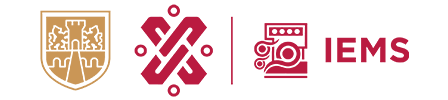 Instituto de Educación Media Superior
Plantel Coyoacán
Ricardo Flores Magón
Construyendo bases sólidas para el desarrollo de competencias digitales.Edición de imágenes con estudiantes IEMS.
Autor: Horacio Trujillo Aguilar.
 
Teléfono: 5549168511 mail: generacionh@hotmail.com horacio.trujillo@iems.edu.mx
#comunavirtual 
Tipo de proyecto: Investigación Acción
Localización de la Investigación: Grupo Escolar
México, CDMX, 31 de enero de 2023.
Problemática detectada en los alumnos de el IEMS Coyoacán.
Creación y edición de imágenes
Intervención pedagógica bajo la investigación acción
Estrategias diagnosticas para la edición y creación de imágenes
Situaciones de riesgos tecnológicos en estudiantes de 3° D
Educación Integral realizable bajo la creación y edición de imágenes 
¿Qué se pretende lograr en los alumnos?
Premisas en la creación de imágenes.

.
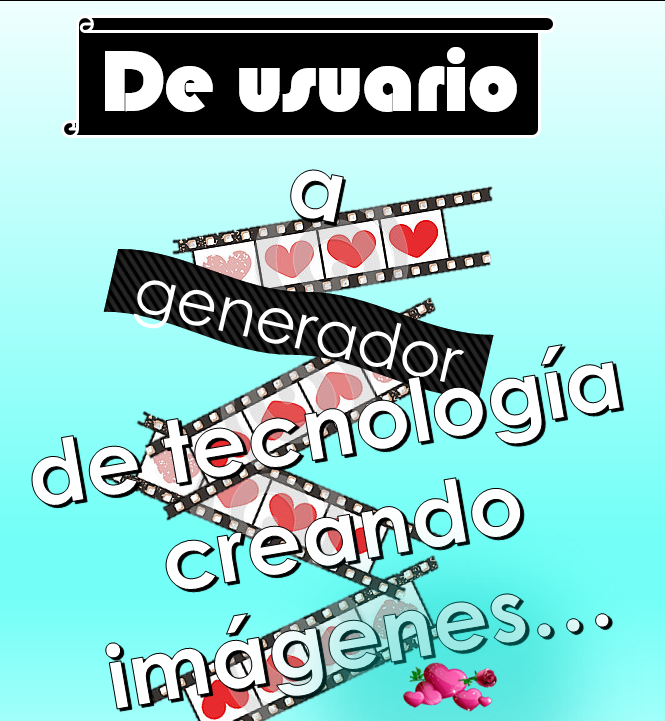 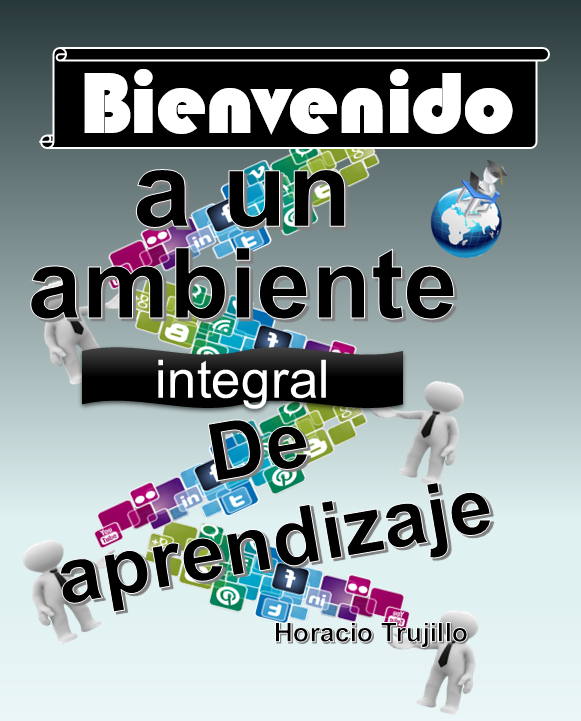 SITUACIÓN SOCIOCULTURAL DE LOS ESTUDIANTES DEL PLANTEL COYOACÁN.
Descripción del contexto interno del IEMS Coyoacán #iemscoyoacan
Características de los estudiantes del primer ciclo plantel Coyoacán.
Institución Familiar de los estudiantes del primer ciclo plantel Coyoacán.
La realidad de una aldea global. #EducaTIC, #EduTIC, #TIC 
Aprendizaje visual
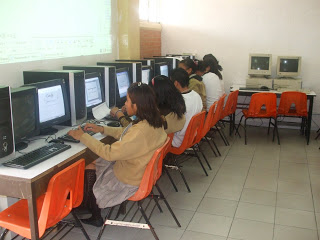 Fundamentación
El programa de estudios. 
La teoría sociocultural del desarrollo del aprendizaje.
La teoría cognoscitiva.
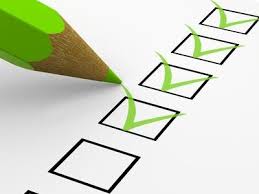 CREACIÓN Y EDICIÓN DE IMÁGENES CON PRESENTACIONES ELECTRÓNICAS  EN LA ASIGNATURA DE COMPUTACIÓN.
Finalidad de la creación y generación de imágenes			
Estrategias de enseñanza aprendizaje en el diseño de imágenes		
Alcances en la generación y creación de imágenes				
Los sustentos teóricos de la creación y generación de imágenes		
Secuencias didácticas: Actividades y Estrategias				
Recursos utilizados en el proyecto de intervención	
Plan de evaluación
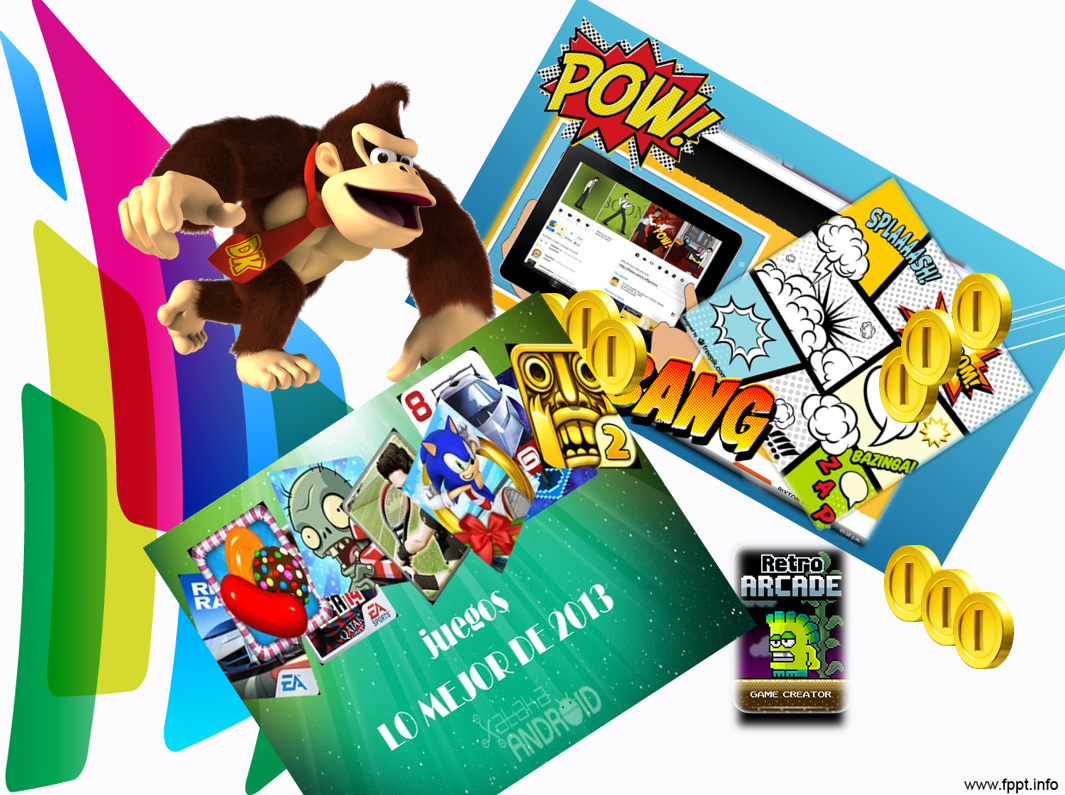 Criterios e indicadores
Registros anecdóticos
       Elementos
       Sistematización- grado de logros
Implementación
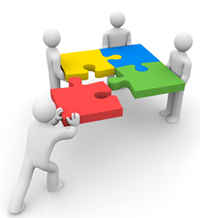 Evaluación
Qué se logro 
Qué no se logro 
Porqué no se logro
Sugerencias para la mejora del proyecto
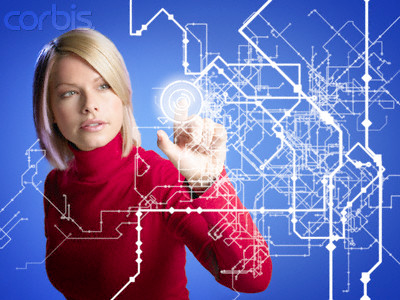 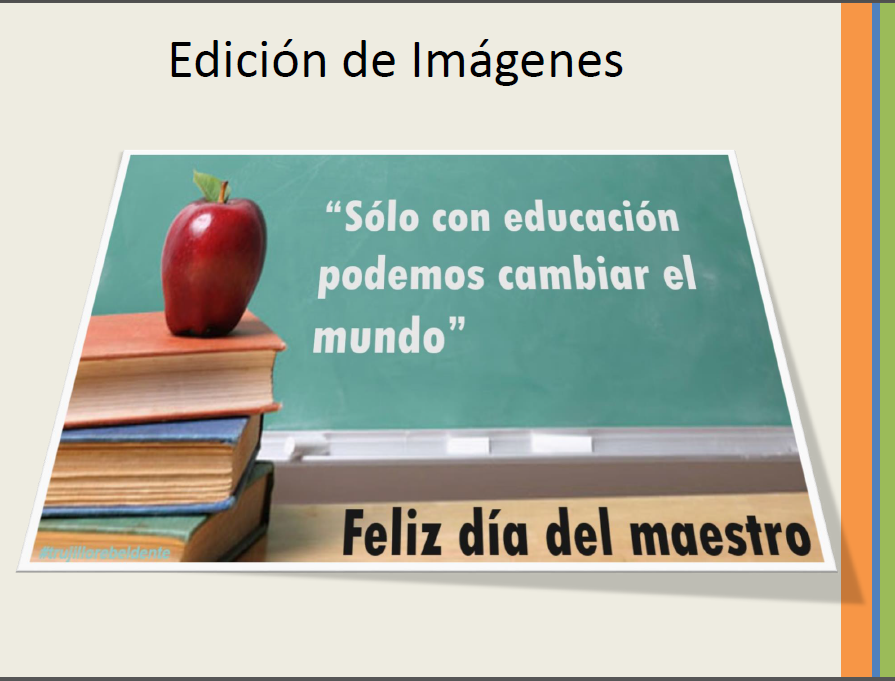 Por su atención gracias